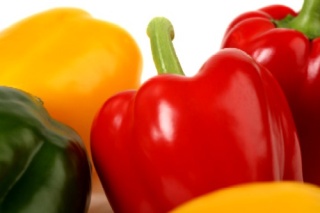 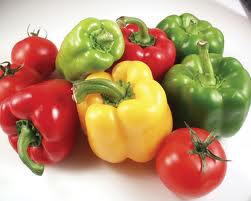 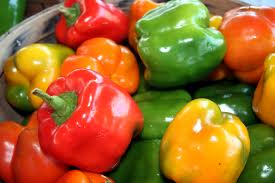 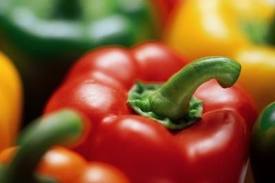 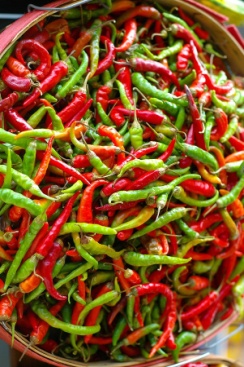 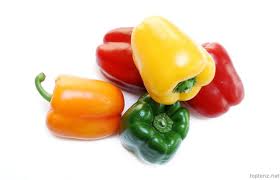 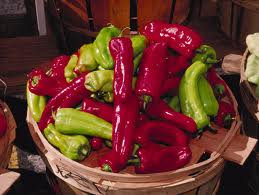 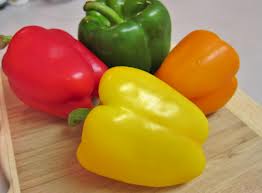 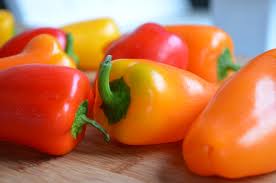 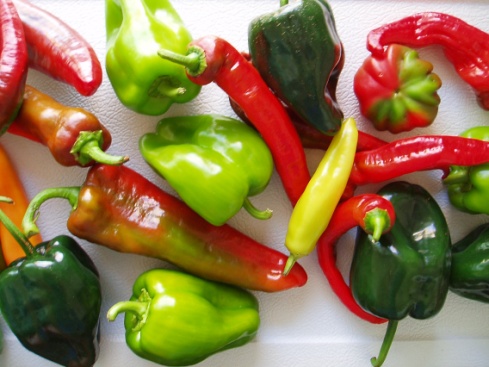 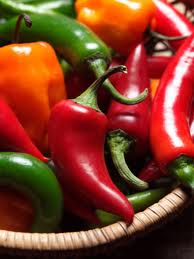 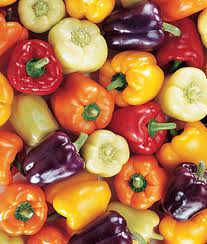 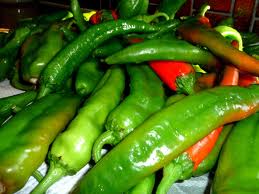 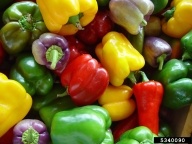 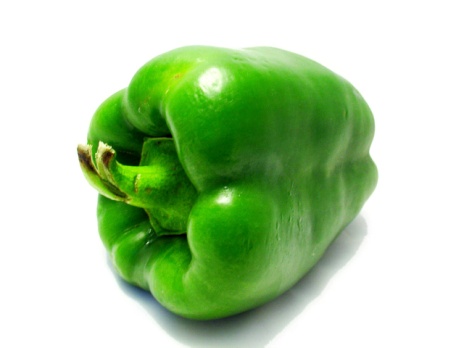 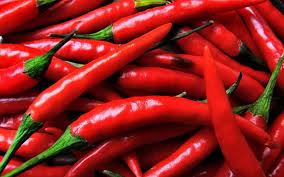 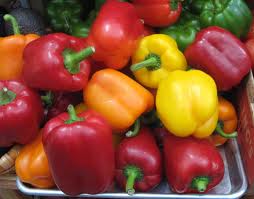 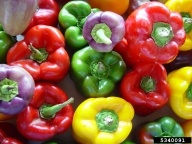 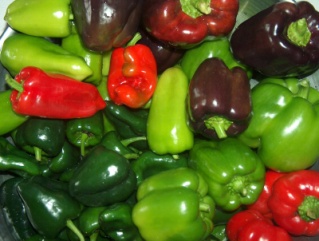 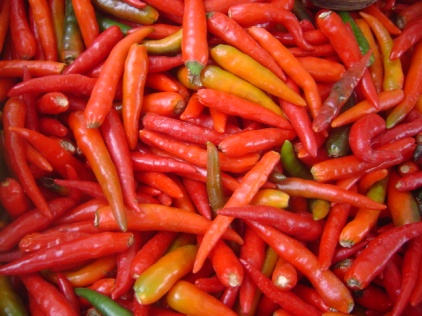 Tracking the Pepper Weevil
 (Anthonomus eugenii Cano)
Joseph Ingerson-Mahar
Bernadette Eichinger
NJ-Acts
5 February 2013
2/3/2013
2
Why do we care about pepper weevil?

 Most important pest of peppers in sub-tropical regions like California, Florida, Texas, Georgia, Arizona, and Mexico

 Causes fruit drop and yield reduction

  Spends its life inside the pepper  damaging the core

 Inaccessible therefore very difficult to control

 Multiple lifecycles per season  (~21day cycle)

 Not native to New Jersey but we are finding it here 

 Appears to be spreading
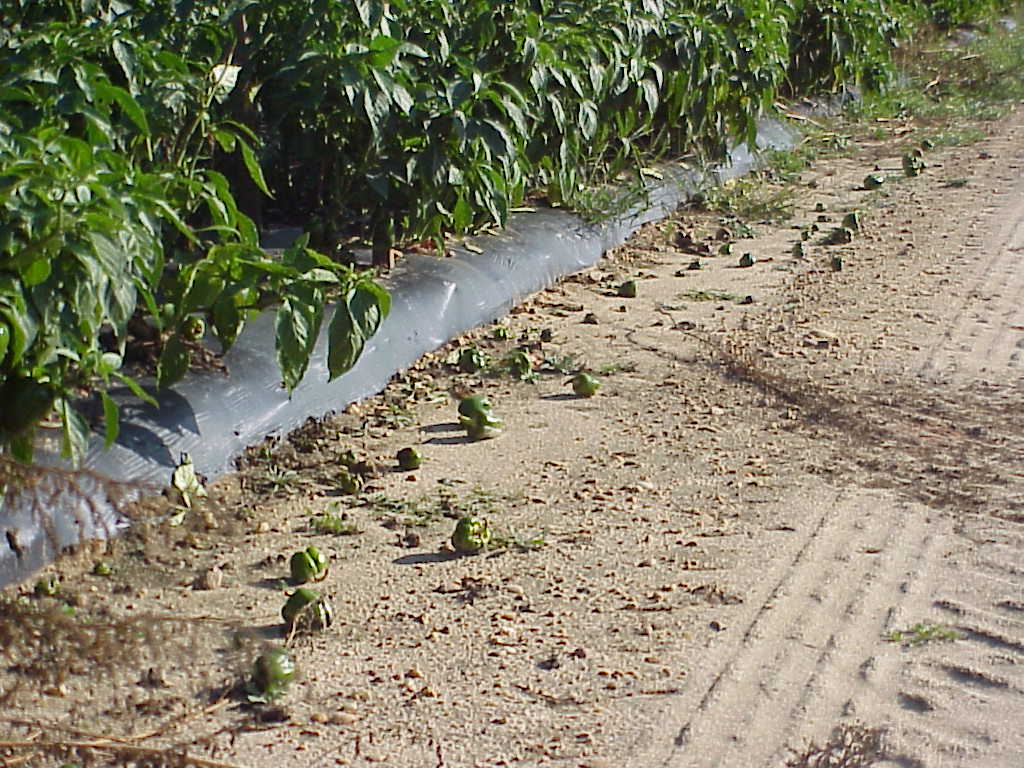 Photograph by: Joseph Ingerson-Mahar, Rutgers University
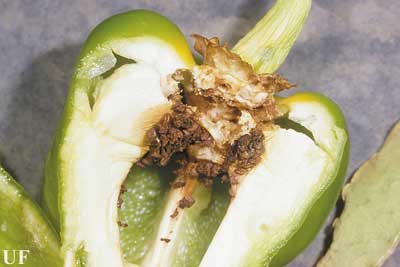 Photograph by: John L. Capinera, University of Florida
2/3/2013
3
[Speaker Notes: Also California and New Mexico
NJ 3rd largest US pepper producer]
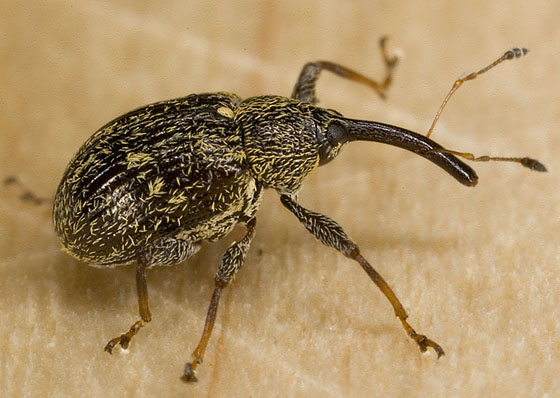 What does pepper weevil
 look like?

 Body	Oval, arched
 Size	2.0-3.5mm (1/8 in)
 Color	Reddish-brown to black
 Tibia	Bottom 2/3 orangey to red
 Snout	Stout, longer than 	head/prothorax
 Antennae  Long, thin, elbowed, 	clubbed
 Hair-like scale Clumped, pattern  	uneven
 Spur	Underside of femora

Of note:

Plays dead
Not a regulated pest
bugguide.net/node/view/184395
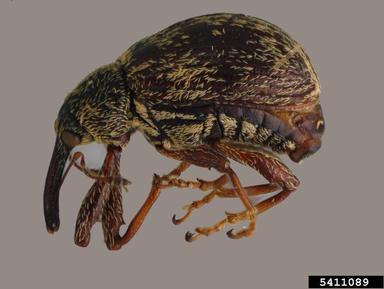 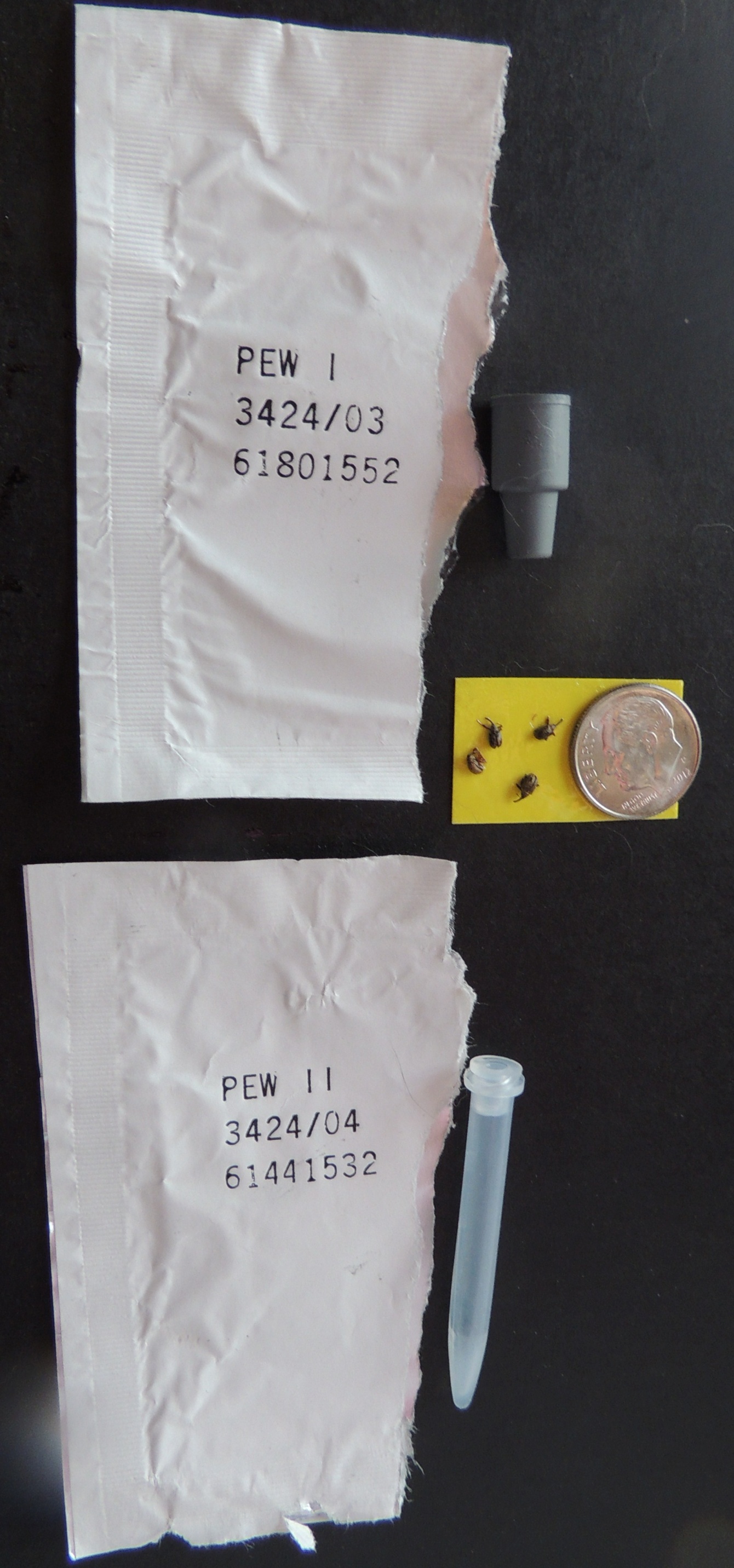 Juliana Cardona-Duque, University of Puerto Rico
2/3/2013
4
[Speaker Notes: Spur = profemoral tooth
Antennae about 2/3 forward on the snout
Same genus as boll weevil and cranberry weevil]
Recent History
Pepper weevil (pw) found in 2004, 2006, 2007, 2008, 2009, 2010

2011 summer and winter
	
In July mounted traps and found pw at two Atlantic County farms and a Gloucester County farm.

Monitored fields at all three throughout the rest of 2011, including after fields plowed under.  Then continued through the winter. Last pw found on 12/6/2011.

2012 spring

Added an unaffected fourth farm in Salem County. Monitored all the greenhouses and the fields being readied for 2012 at all four.  Requested  and received partnership grant from NE SARE (Northeast Sustainable Agriculture Research and Education).
2/3/2013
5
PROGRAM GOALS
 
Determine pathways of pepper weevil (pw) arrival into southern New Jersey. 

Determine scope of pest presence. 

Provide protocol for management.

Part 1: Tracking and capturing the weevil.

Part 2: Results and follow-up.
2/3/2013
6
[Speaker Notes: Also California and New Mexico]
Catching the pepper weevil
We drilled holes into a 6”x12” yellow sticky card to accept a two-component pepper weevil lure system (Trécé),  attached the card to a 3-4’x¼” dowel,  then  inserted the assembly into the soil.

Over the course of evaluations, traps were positioned in field and non-field areas (migrant housing, loading docks, roadways).  We included two non-farm sites known to handle peppers in the processing and waste chains.
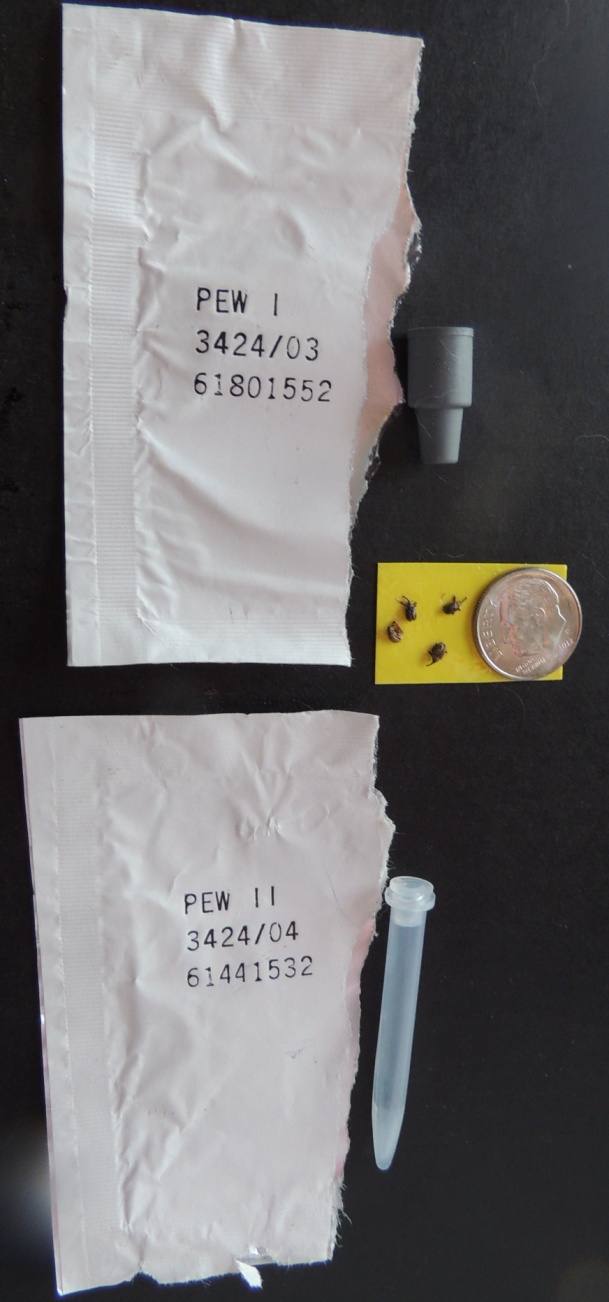 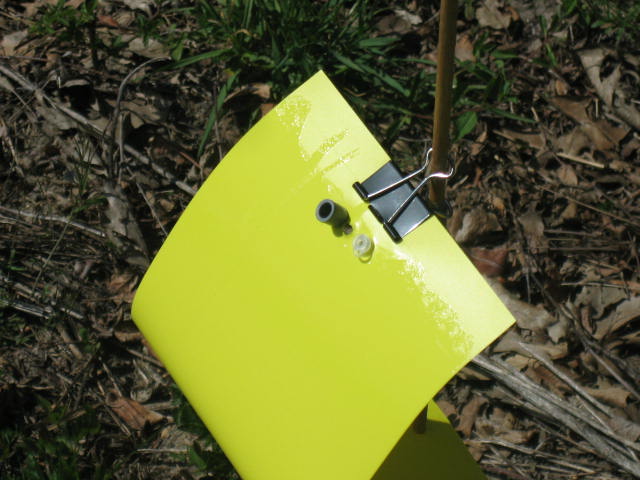 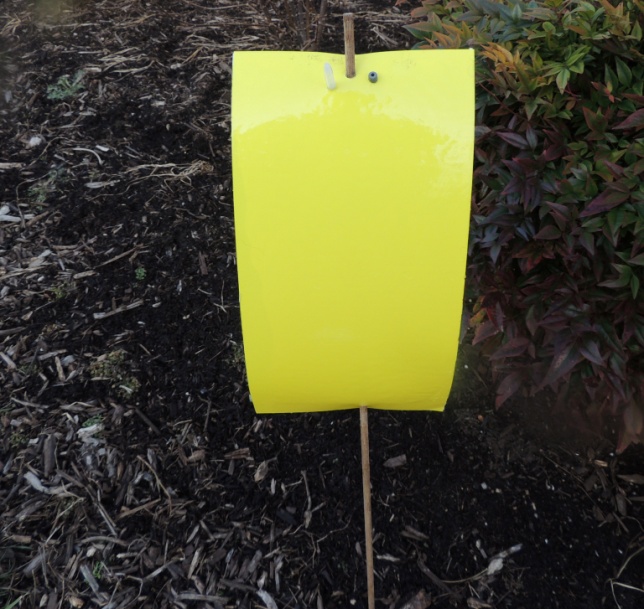 2/3/2013
7
Farm 1 – Sticky trap placement - 2012
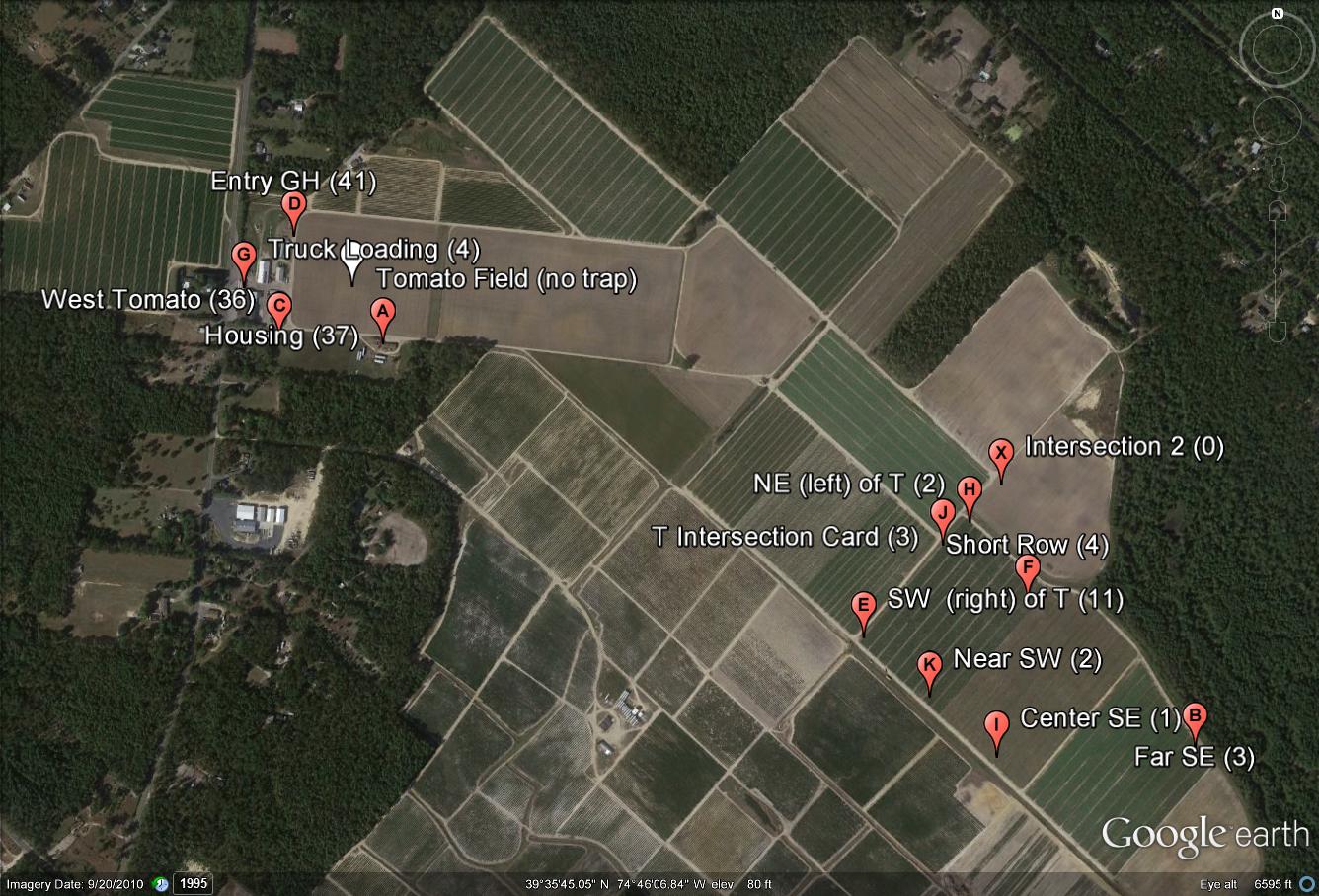 2/3/2013
8
Farm 2 – Sticky trap placement - 2012
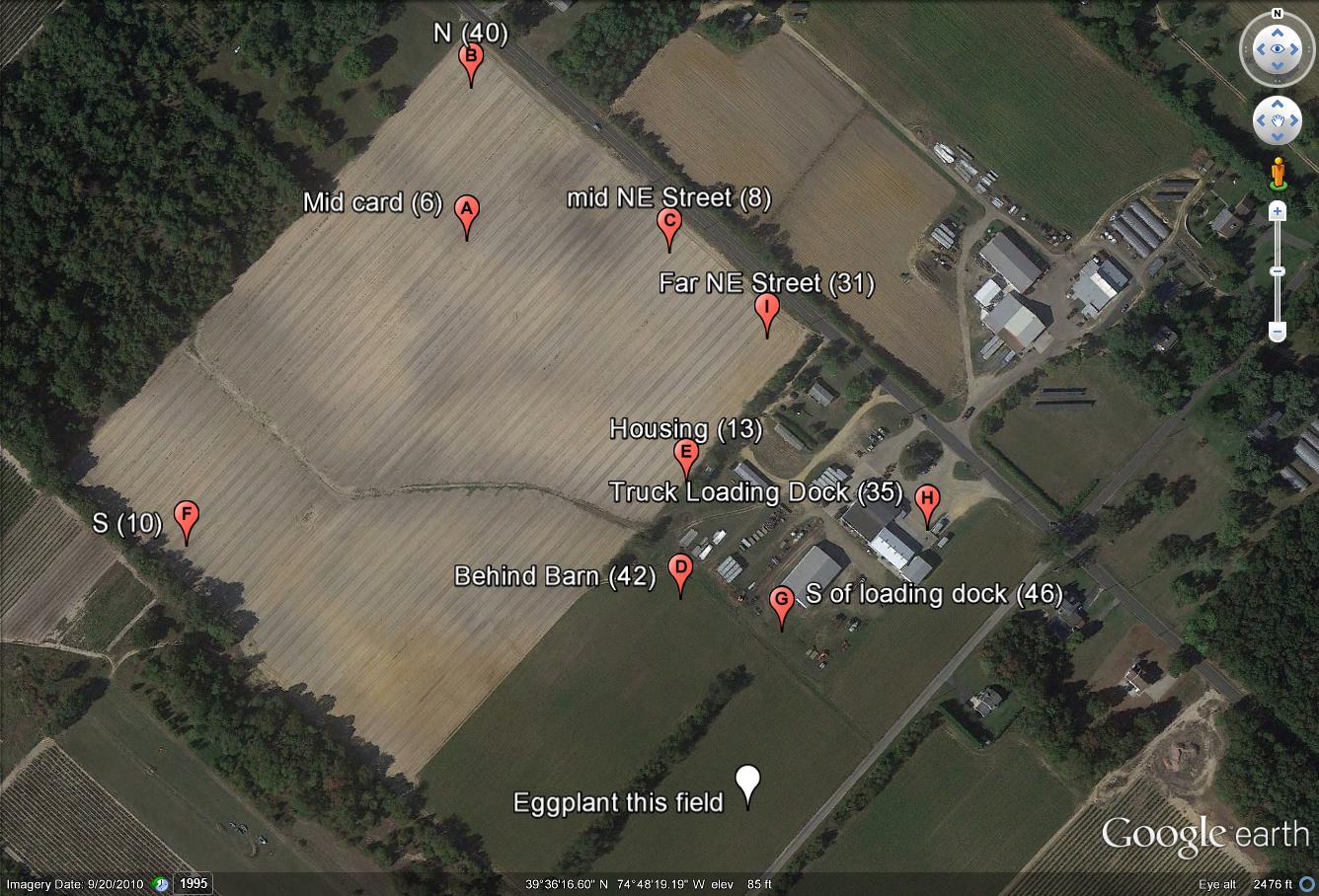 2/3/2013
9
Commercial  1 – Sticky trap placement - 2012
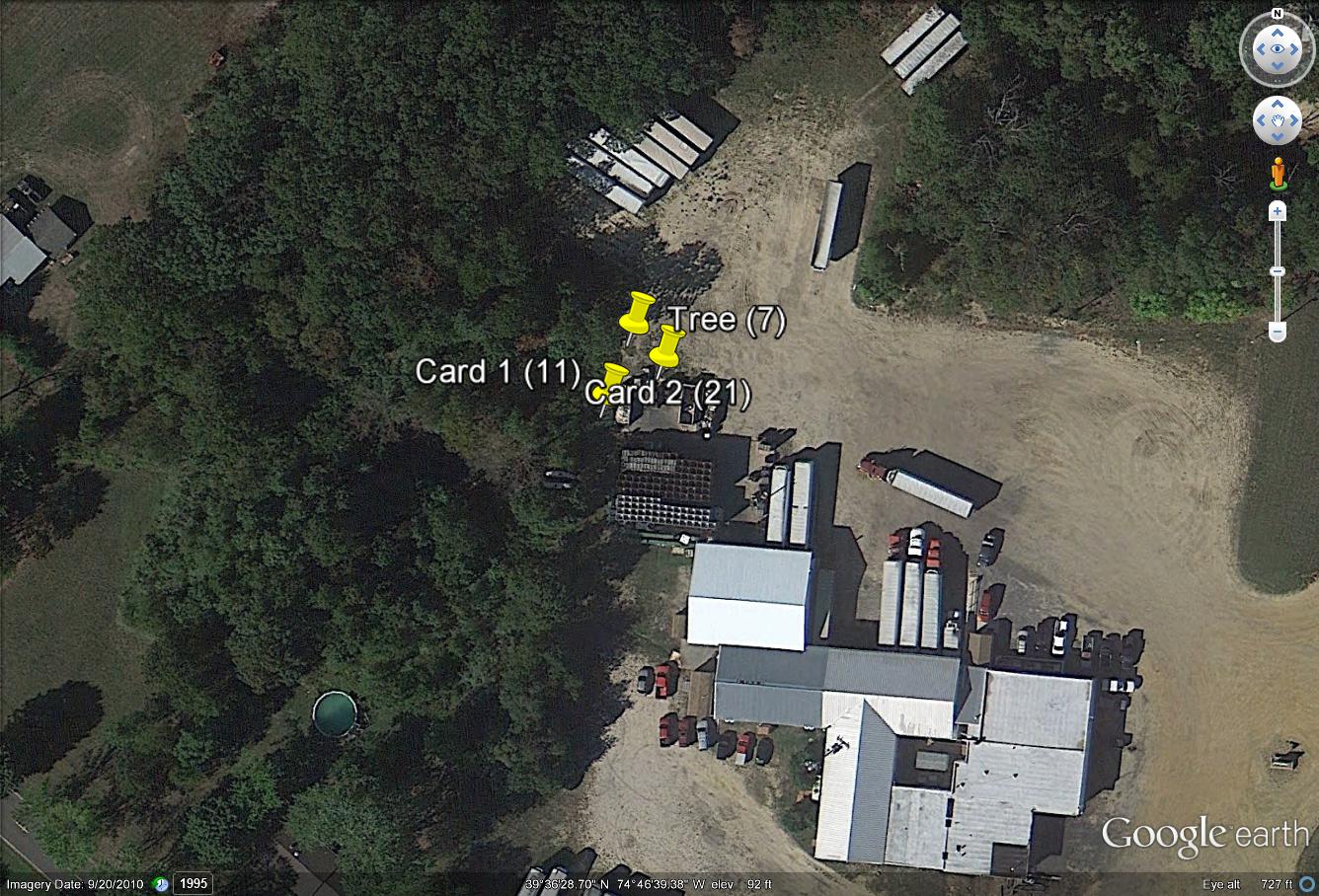 2/3/2013
10
Pepper Weevil Trap Placements and Catches
 Spring and Summer 2012
Continuously monitored greenhouses and 2011 fields since prior year at four farms until transfer of transplants  

Initial traps set in March at processing facility and waste user dump pile

Field traps for 2012 set at Atlantic, Salem, and Gloucester County farms in May as plants transferred to field

First 2 pw caught at an Atlantic County processing facility on 4/16/12

Next 2 at the same facility on 5/16/12

One at an Atlantic County field 5/28

No more until 8/16 and 8/20 in Atlantic County  including 3 farms and the pepper-free waste dump area. Gloucester County arrival was 8/23
2/3/2013
11
Pepper Weevil Trap Placements and Catches
 Spring and Summer 2012 (cont’d)
From mid-August 2012

Alerted to damaged field in Cumberland 

Alerted to equipment exchange among Cumberland and Atlantic farms

Added traps on 8/26 in Cumberland; first captures 8/28 

One on card in investigator truck on 9/6

Added Salem County greenhouse and found weevils in fruit, but not on card.

Last 12/5 Gloucester County
2/3/2013
12
By season’s end we had placed traps at two commercial facilities, ten farms, two greenhouse areas not previously surveyed, and in our own vehicles.  Four counties are known affected for 2012. 

In winter 2012-2013 we continue to monitor the two non-farm facilities.
2/3/2013
13
2012 season’s number of traps placed and captures
2/3/2013
14
Observations on 2012 season’s captures
There was an early arrival (April and May) of a few pests at a processing facility; and one on an Atlantic County farm in May.

Rapid arrival of the pests was detected in the late season, between 8/16 and 8/24, in Atlantic and Gloucester counties then quickly confirmed in Salem and Cumberland counties. Arrival continued through early December.
  
Most captures are associated with disturbed areas along roadways, near worker housing, and near equipment movement.79%  of pw at a farm in Atlantic County were attached to cards ½ mile away from pepper fields.  The same is true for 48% of those caught at a second Atlantic County farm.

Most cards erected (65 of 67) caught the weevil suggesting that the card system is effective.

The weevil spreads rapidly.
2/3/2013
15
Observations on dual lures on sticky card system
No consensus was discovered in the literature relating the number of pests on a card to field damage.  Most Southern state guidelines for spray application focus on percentage of field damage (5%) or number of insects found per number of buds (1 per 200 buds).  

The card+lure system is useful as an indicator of presence of the pest.

The card is easily damaged by field traffic movement and weather systems.

Many other insects are trapped such as thrips, flies, moths, beetles, wasps.  It takes a trained eye to locate pw.

Cards usually were changed  twice a week, a messy process.

We changed lures monthly.

Many weevils other than pepper weevil are trapped.  We found about 10 other species.  Positive ID of pepper weevil requires training.

We found weevils inside fruit with no card indication.
2/3/2013
16
Continuing  goals for sticky card use and placement
Devise a protocol for minimum card placement that maximizes early detection of arrival/presence.  This will involve fewer cards throughout farm fields and more at disturbed areas and areas of potential introduction and transport.

Determine the extent of pest presence in other counties.

Determine source of first arrival into an area. Involves the need for cooperation from many entities in the distribution and marketing chains to allow survey cards at their sites.
2/3/2013
17
[Speaker Notes: Repeat test results but at lower quantity of test cards]
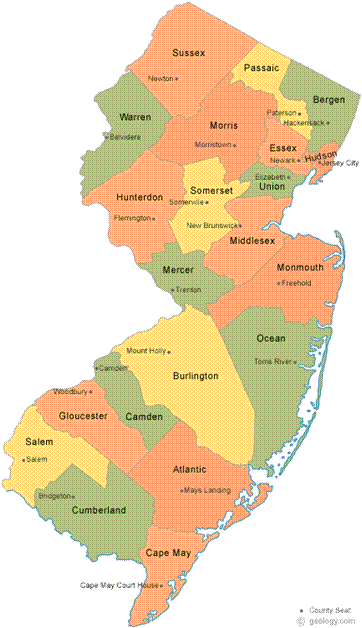 We would like to thank our partners in this cooperative investigation


Bob Muth of 
Muth Family Farms
 
George Ruggero of 
Homestead Farms

August Wuillermin of 
Ed Wuillermin and Sons Farms
2/3/2013
18
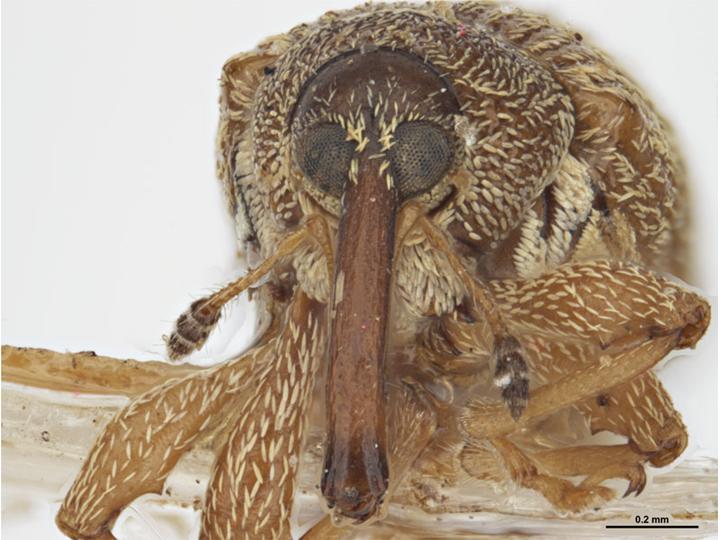 http://www.padil.gov.au/pests-and-diseases/Pest/Main/142382/44480
2/3/2013
19
Back up slides
Serious infestations have occurred in New Jersey in the past
1957, 1967,1985, 1988 and 1989 (Ghidiu and Rabin – ‘The Grower’, 1991) Ghidiu, G. M., & Rabin, J. (1991). The Pepper Weevil in New Jersey. The New Jersey Grower, 14(1).

There was a light infestation at Centerton Research Farm and a local farm in unsprayed pepper plots in 1999
2/3/2013
20
Below shown are two other trap methods that are used for boll weevil trapping. Experimentally, we added these, using pepper weevil lures, then discontinued the techniques, finding the sticky trap adequate.
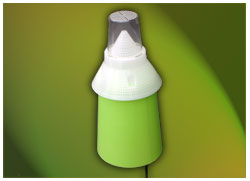 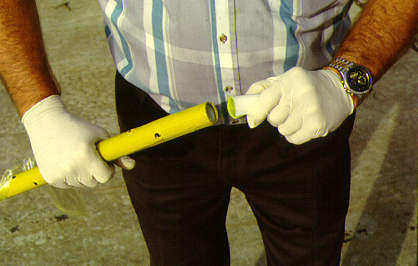 Boll Weevil Bait Stick,  J. Winfred, Flickr, 2/11/11
http://www.solida.ca/ipm-supplies.html
2/3/2013
21
Table 2 lists the species of weevil found on cards in Atlantic County, between July 17 and July 31.  This list excludes those important earlier arrivals, Ceutorhynus sp. (cabbage) and Anthonomus sp. (cranberry).
2/3/2013
22
University of Georgia College of Agricultural and Environmental Sciences  http://www.ent.uga.edu/veg/solanaceous/pepperweevil.htm Prepared by Dr. Alton “Stormy” Sparks, Jr. and Dr. David G. Riley - University of Georgia
http://www.inspection.gc.ca/plants/plant-protection/directives/risk-management/rmd-10-28/eng/1304792116992/1304821683305E-mail Twitter Facebook Delicious Google
Digg StumbleUpon Reddit Newsvine Technorati
RMD-10-28: Anthonomus eugenii (pepper weevil) - Pest Risk Management Document 
Canadian Food Inspection Agency59 Camelot DriveOttawa, Ontario, Canada, K1A 0Y9(Tel.: 613-225-2342; Fax: 613-773-7204)
Date Issued: 2011-02-15
2/3/2013
23
http://www.pestmanagement.rutgers.edu/ipm/Vegetable/ New: Pepper Weevil in New Jersey
Description, biology and damage (J. Ingerson-Mahar
http://onvegetables.com/2011/05/13/pepper-weevil-and-field-peppers/ Pepper weevil and field peppers
May 13, 2011 by Janice LeBoeuf  « Carrot Weevil
How fast do weeds grow? »
Pepper weevil and field peppers
May 13, 2011 by Janice LeBoeuf
Janice LeBoeuf, OMAFRA Vegetable Crop Specialist, Ridgetow
2/3/2013
24
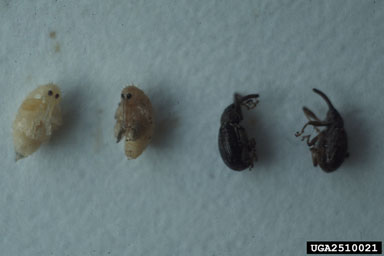 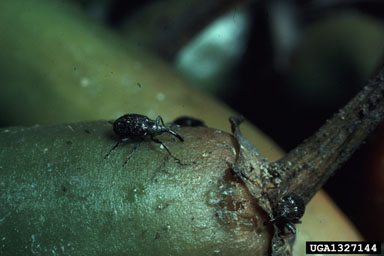 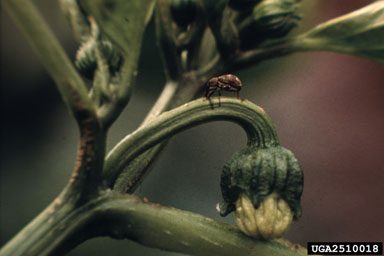 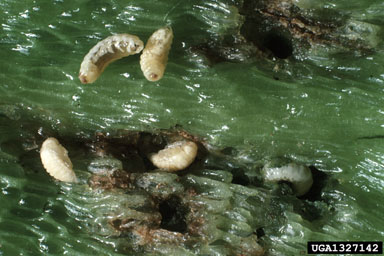 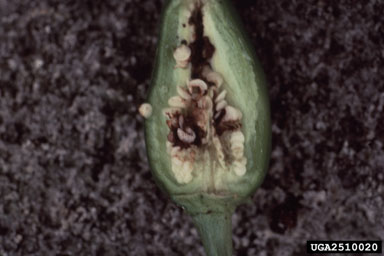 2/3/2013
25